UBND QUẬN LONG BIÊN
TRƯỜNG MẦM NON HỒNG TIẾN
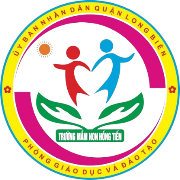 Lĩnh vực: Phát triển nhận thức
Đề tài: Nhận biết số lượng trong phạm vi 5
Lứa tuổi: MGN (4-5 tuổi)   
Giáo viên dạy: Hoàng Thị Mai Hương
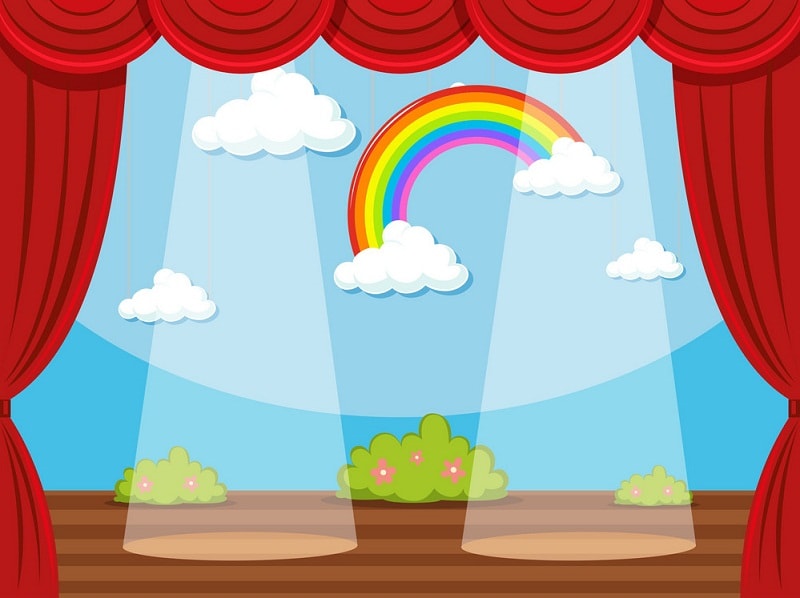 1. Ổn định tổ chức
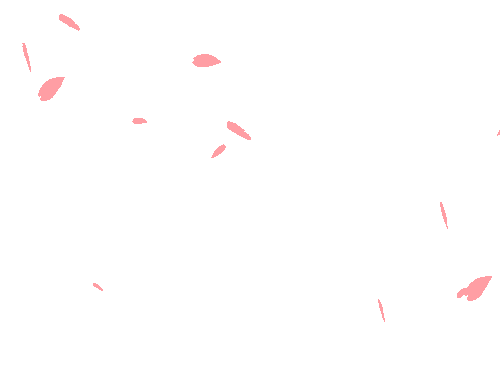 Chương trình
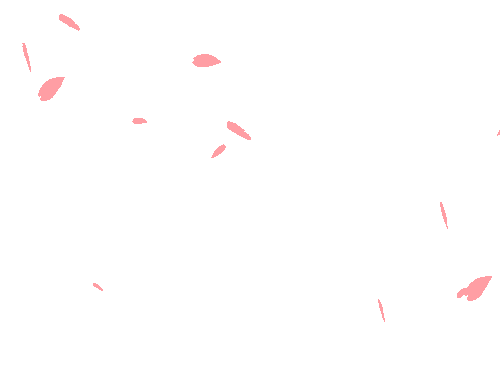 Bé vui học toán
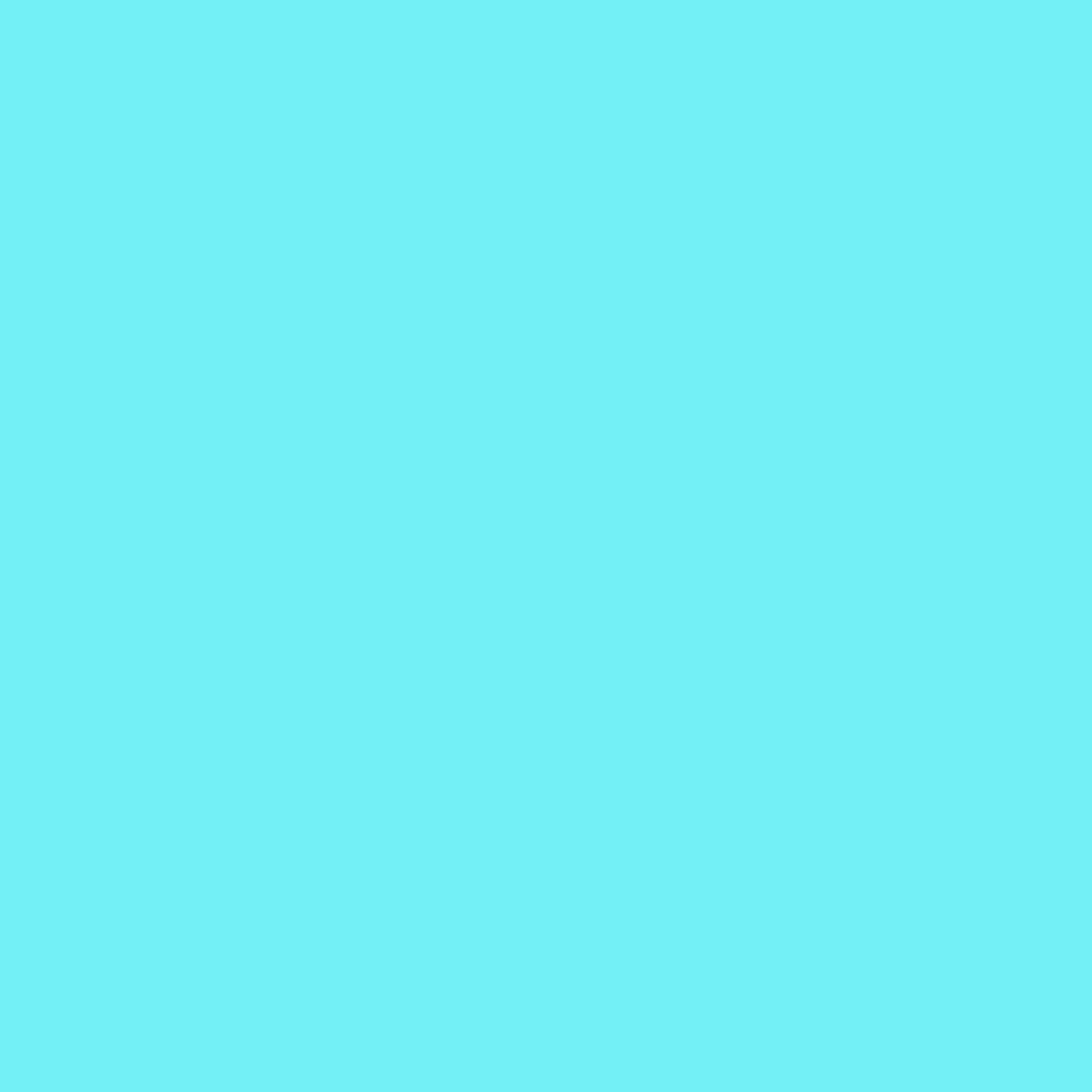 2. Phương pháp, hình thức tổ chức
         Nào cùng khởi động
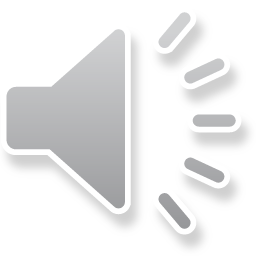 TRÒ CHƠI: Ô số bí mật
Cách chơi:
Có 4 ô cửa, nhiệm vụ của các con là chọn ô cửa. Sau mỗi ô cửa các con xem có gì? Đếm và trả lời đồ dùng đó có số lượng tương ứng là bao nhiêu?
1
2
TIẾP THEO
3
4
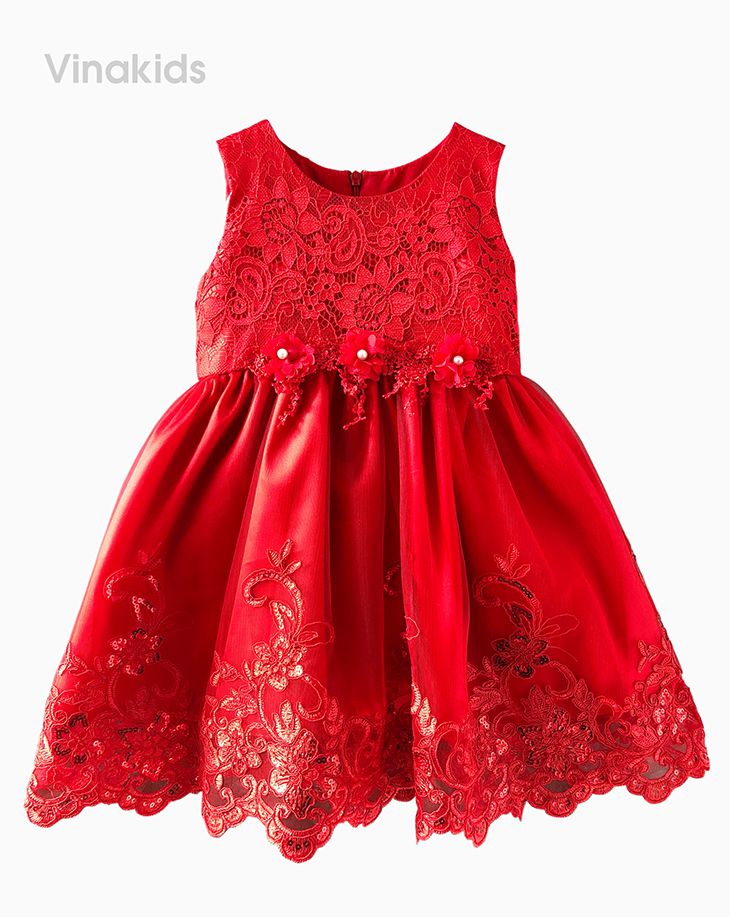 1
Trở về
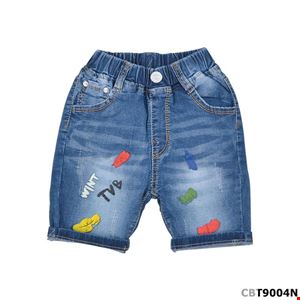 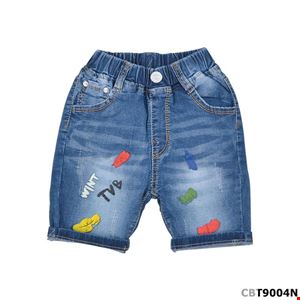 2
Trở về
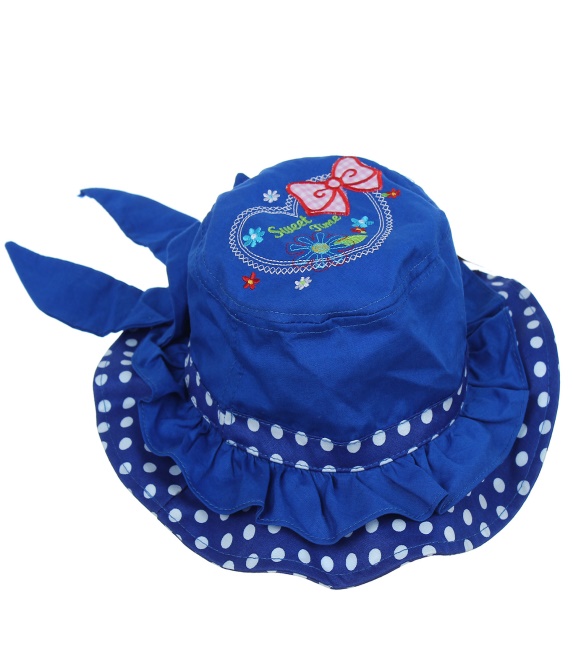 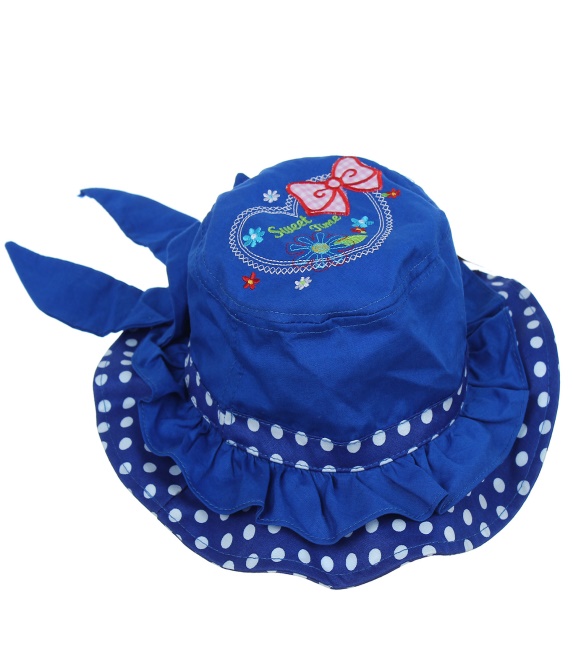 3
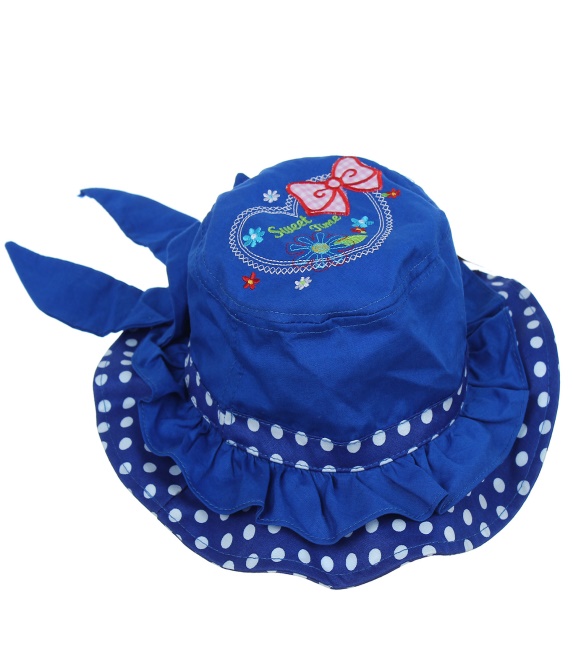 Trở về
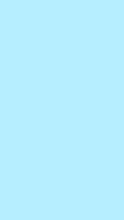 Chơi lần 2
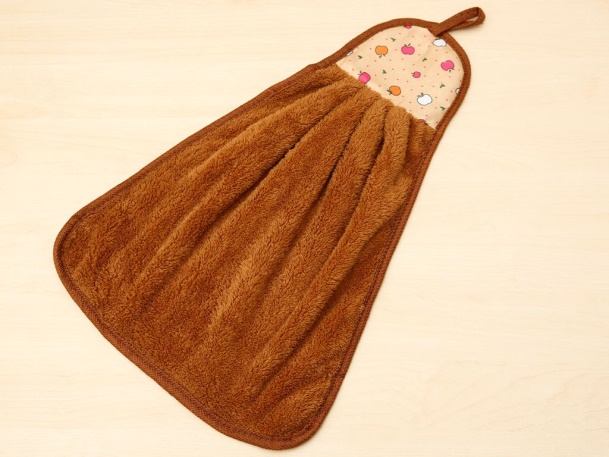 1
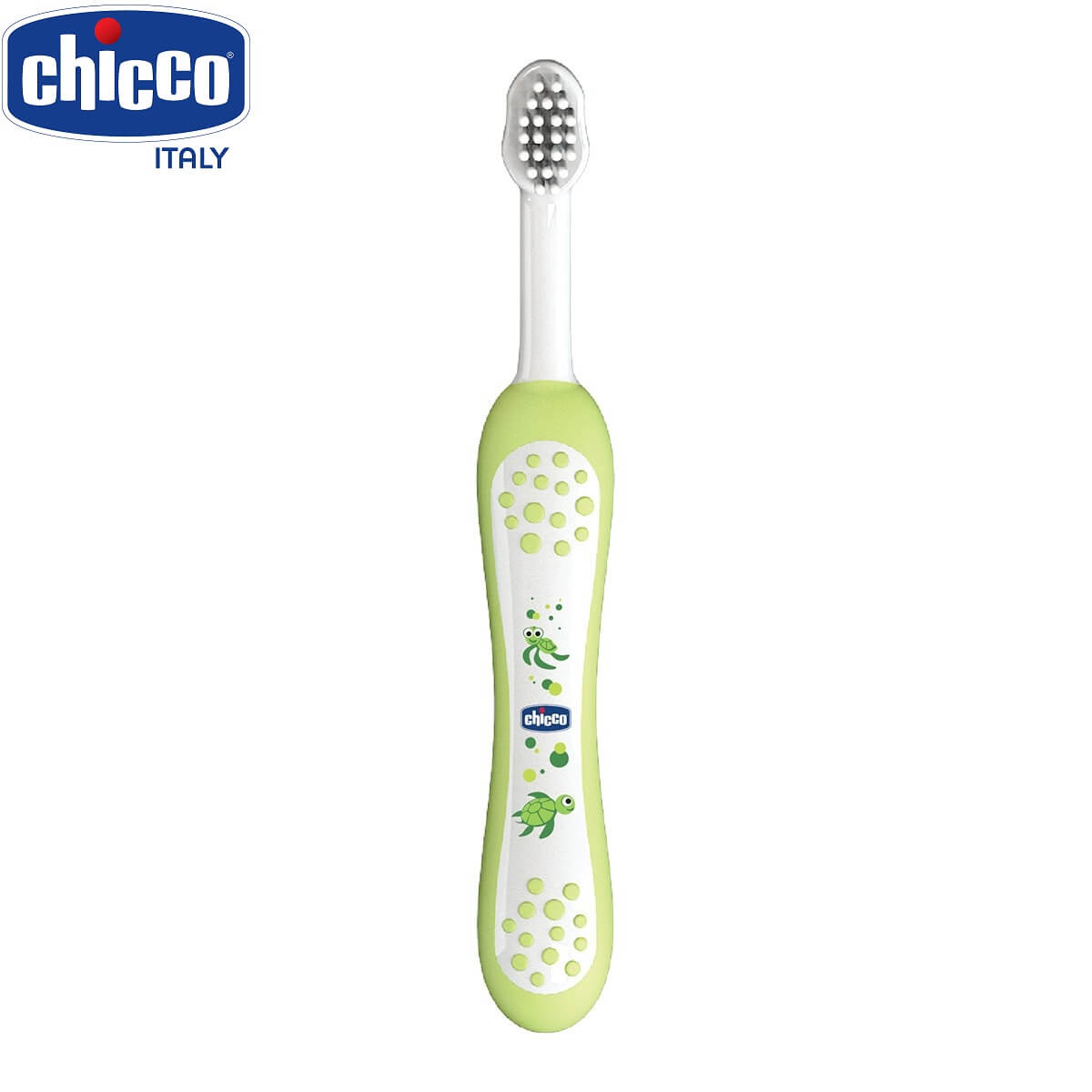 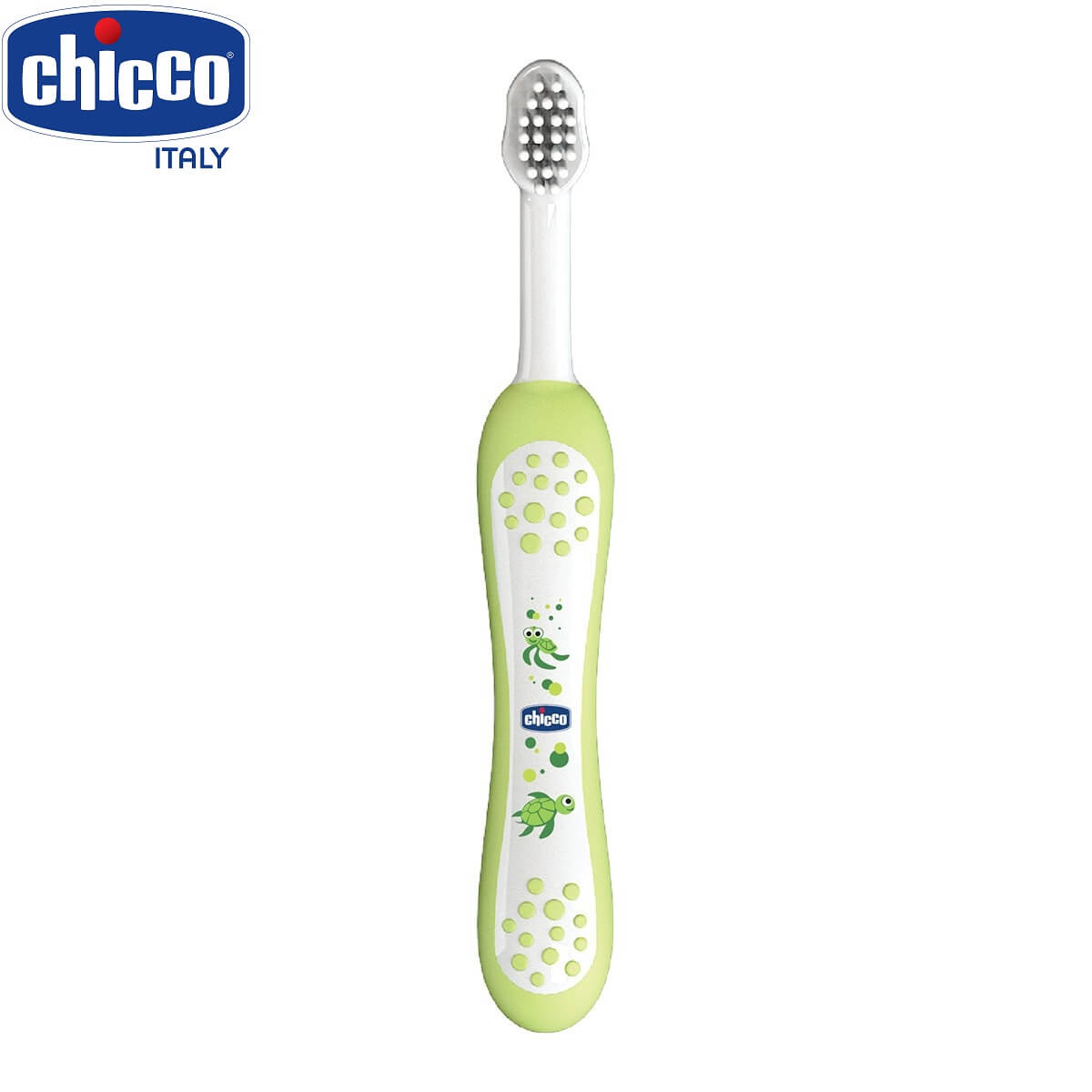 2
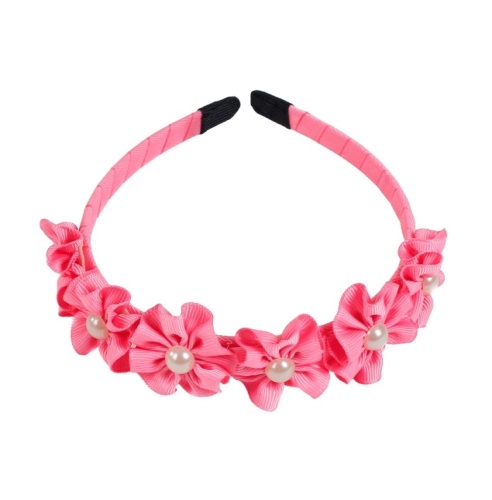 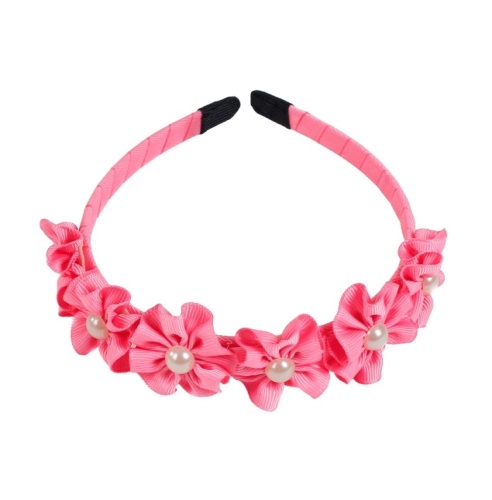 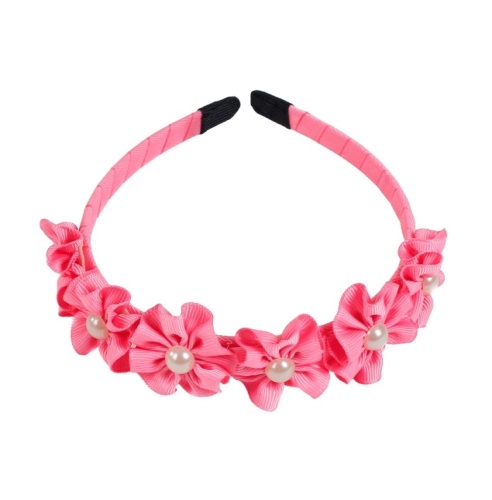 3
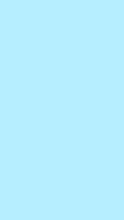 *Dạy bài mới
     Dạy trẻ đếm đến 5
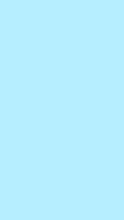 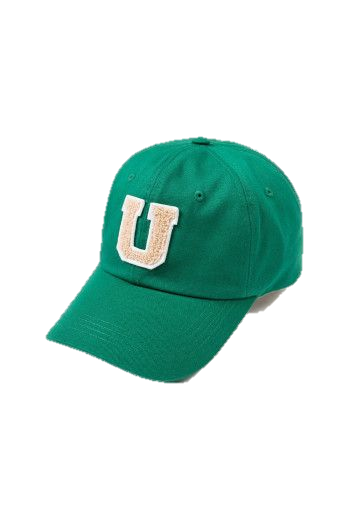 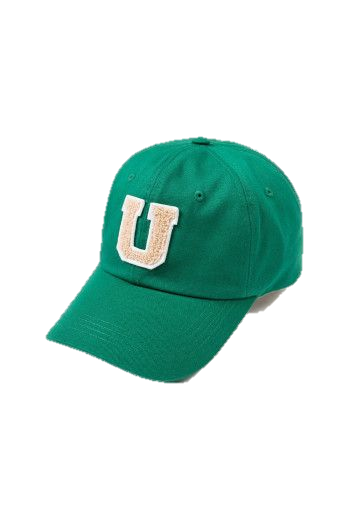 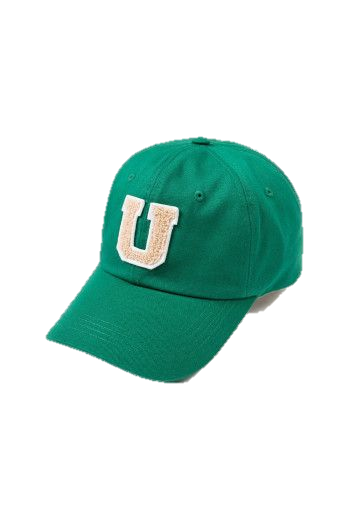 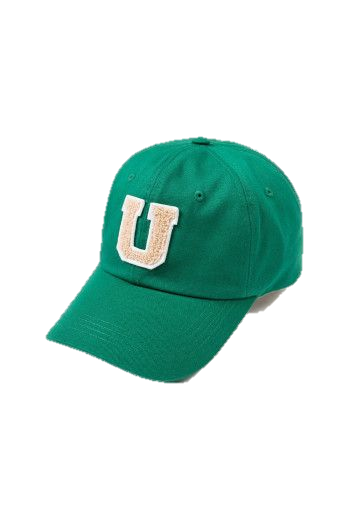 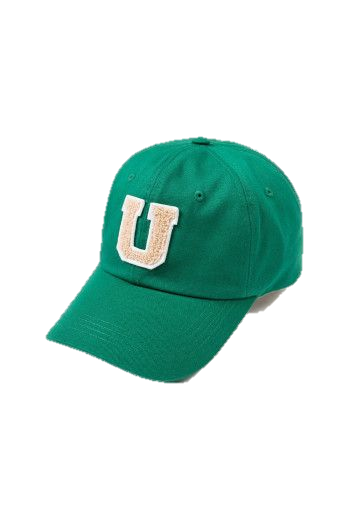 5
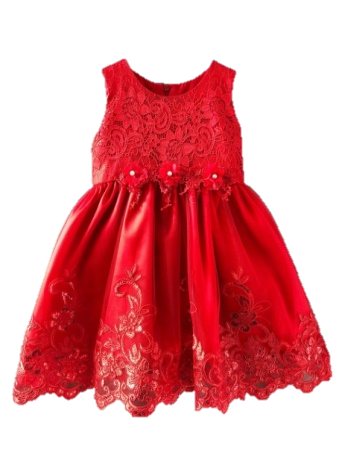 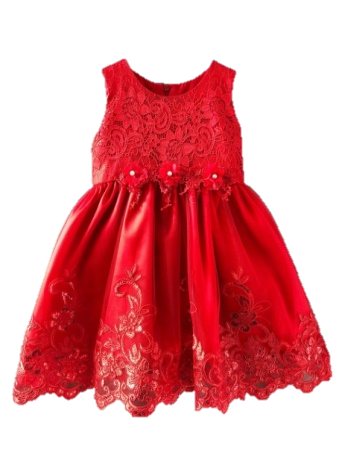 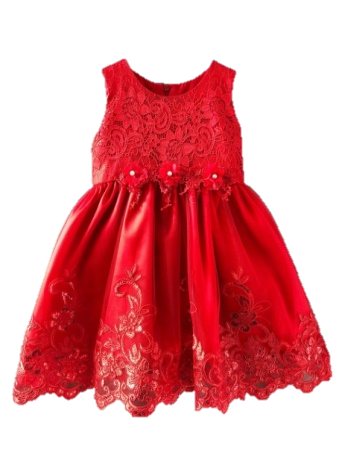 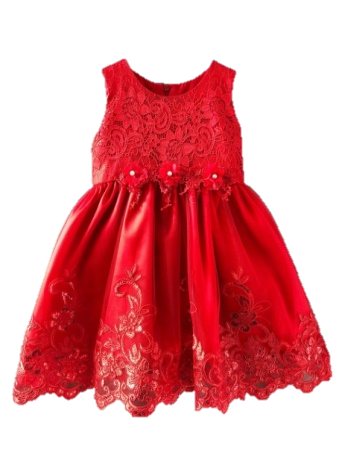 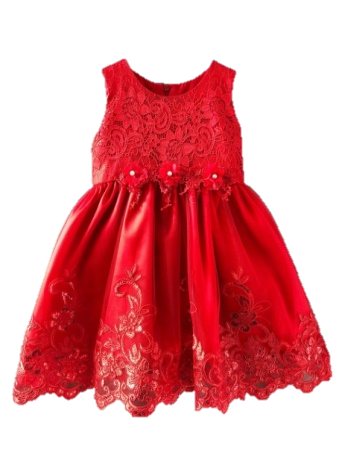 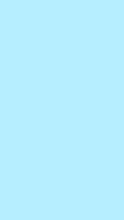 5
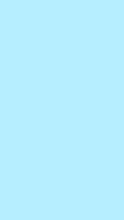 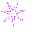 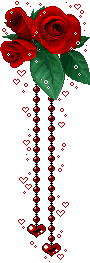 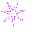 Hoạt động 3:
Trò chơi học toán
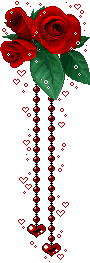 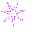 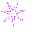 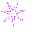 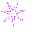 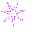 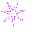 TRÒ CHƠI 1:Chung sức
Cách chơi:
Mỗi lần có 2 đôi lên chơi được chọn từ các thành viên của 3 đội, yêu cầu khi nhạc vang lên lần lượt từng bạn của mỗi đội sẽ chạy lên lấy 1 tranh đồ dùng có số lượng theo yêu cầu gắn lên bảng rồi chạy về chạm tay bạn tiếp theo, cứ thế đến hết nhạc đội nào lấy được nhiều tranh đồ dùng với số lượng theo yêu cầu đúng và nhiều hơn sẽ thắng.
TRÒ CHƠI 2:Đội nào nhanh
Cách chơi:
 Các bạn hãy quan sát  thật tinh xem trong dãy số sau thiếu số nào, các con hãy giơ tay thật nhanh để giành quyền trả lời nhé!
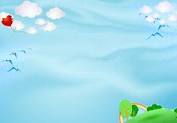 Điền dãy số tự nhiên theo thứ tự từ bé đến lớn
?
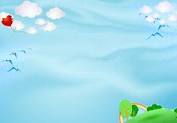 Điền dãy số tự nhiên theo thứ tự từ bé đến lớn
?
?
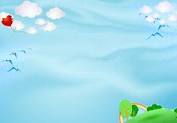 Điền dãy số tự nhiên theo thứ tự từ lớn đến bé
?
?
?
Xin chào 
và hẹn gặp lại các bạn trong bài học sau